Stredná odborná škola obchodu a služieb Stavbárska 11, Martinkadernícke
Odbor: KADERNÍK 6456 H
Stredisko odbornej prsxe
 J.ŠIMKU 7 MARTIN
Tel.č.: 043/ 422 38 19
 Web:  http://sosmt.edupage.org
Majsterky odbornej výchovy
Žiaci  na SOP kadernícke pracujú pod vedením 

Ľubica Hanajíková

Ing. Zuzana Buchelová
Absolventi  tohto odboru :
- samostatne zvládnu základné kadernícke úkony,- ovládajú všetky technologické postupy,- poznajú prípravky vlasovej kozmetiky, ich zloženie , účinky a aplikáciu,- poskytujú poradenskú službu klientom,- vykonávajú predaj prípravkov vlasovej kozmetiky,
- ovládajú zásady vedenia administratívy v prevádzke,
- výpočtovou technikou, inkasovať platby,- majú kultivované a spoločenské správanie,  - dodržiavajú bezpečnosť a ochranu zdravia pri práci,- sú pripravení na výkon odborných činností, pre ktoré je podmienkou 
- stredné odborné vzdelanie v  odbore kaderník, v kaderníckych salónoch.
Organizácia  a miesto vyučovania
2 týždeň  ŠKOLA
1 týždeň  PRAX
SOŠ obchodu a služieb
STAVBÁRSKA 11, MARTIN
SOP J. ŠIMKU 7 MARTIN
Tel. č.: 043/ 422 38 19
Aktivity našich žiakov počas štúdia
Program ERASMUS+ prax v zahraničí
Ponuka služieb v domove dôchodcov
Prezentácia odboru v ZŠ
Školenia: produktové,  colorometria, strih, .....
Súťaže: triedne, regionálne a celoslovenské
Exkurzie za poznaním: návšteva salónov, parochniarstva a mnoho iných aktivít
Program ERASMUS+ prax v zahraničí
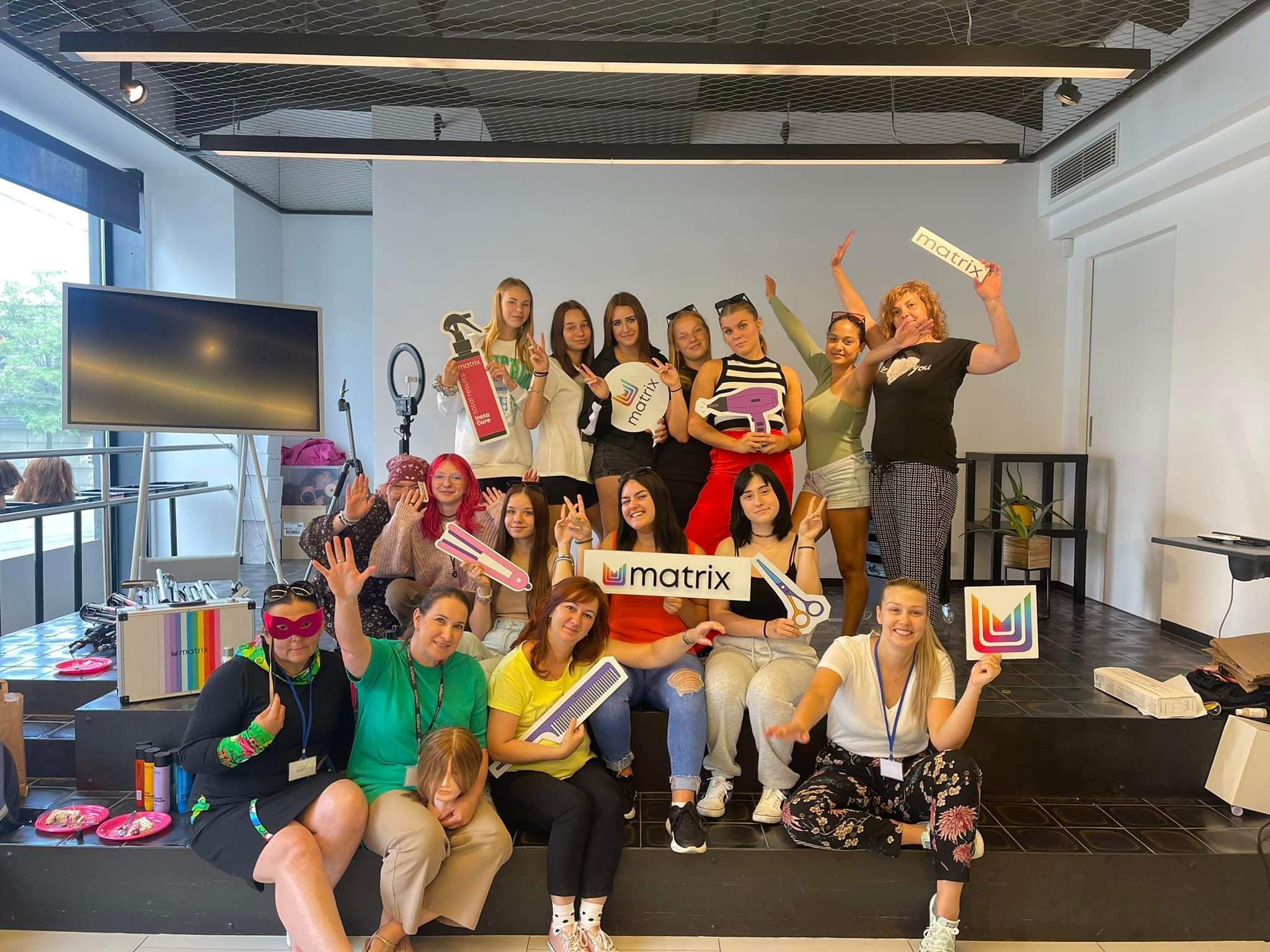 Práce našich žiakov
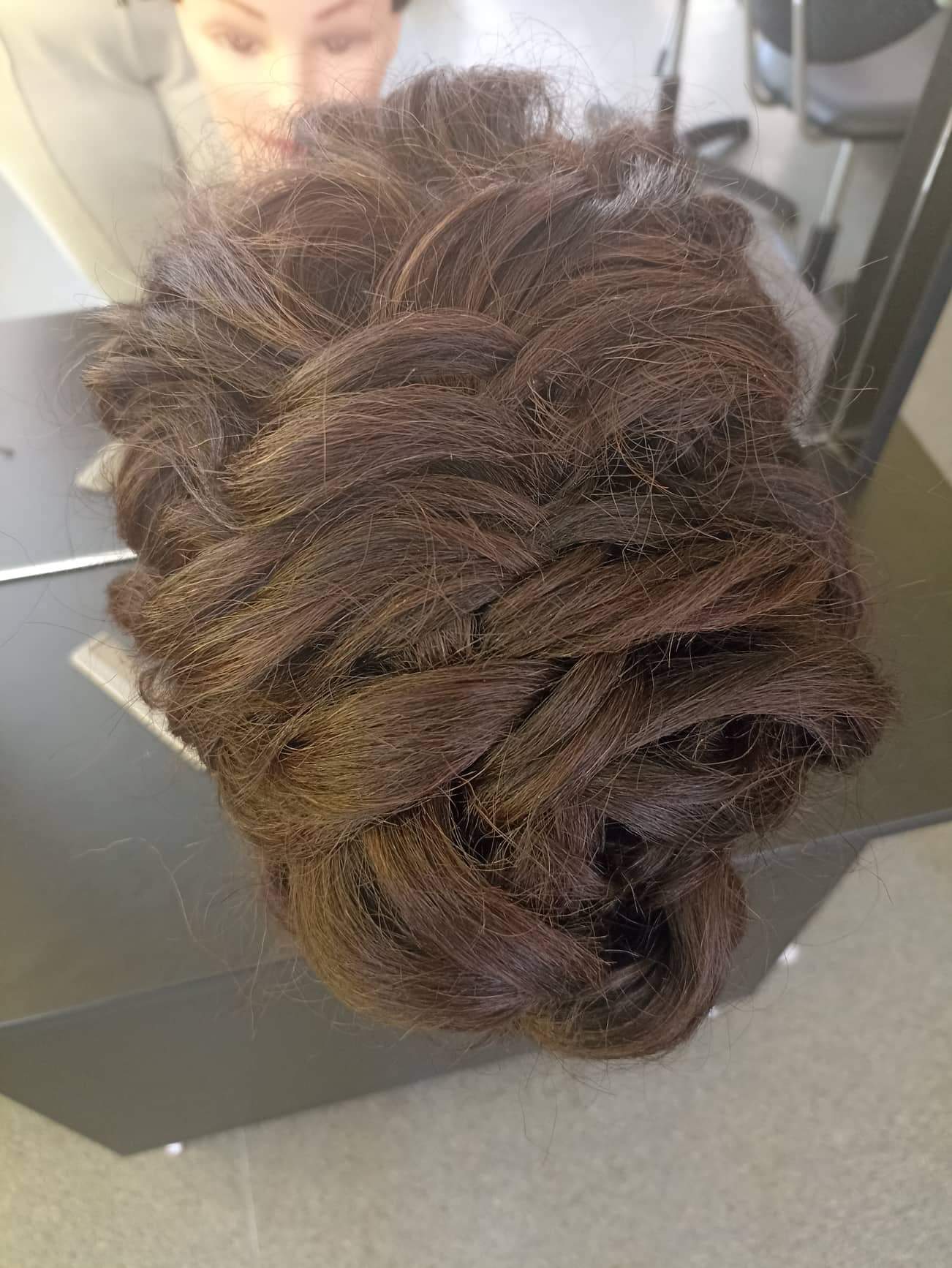 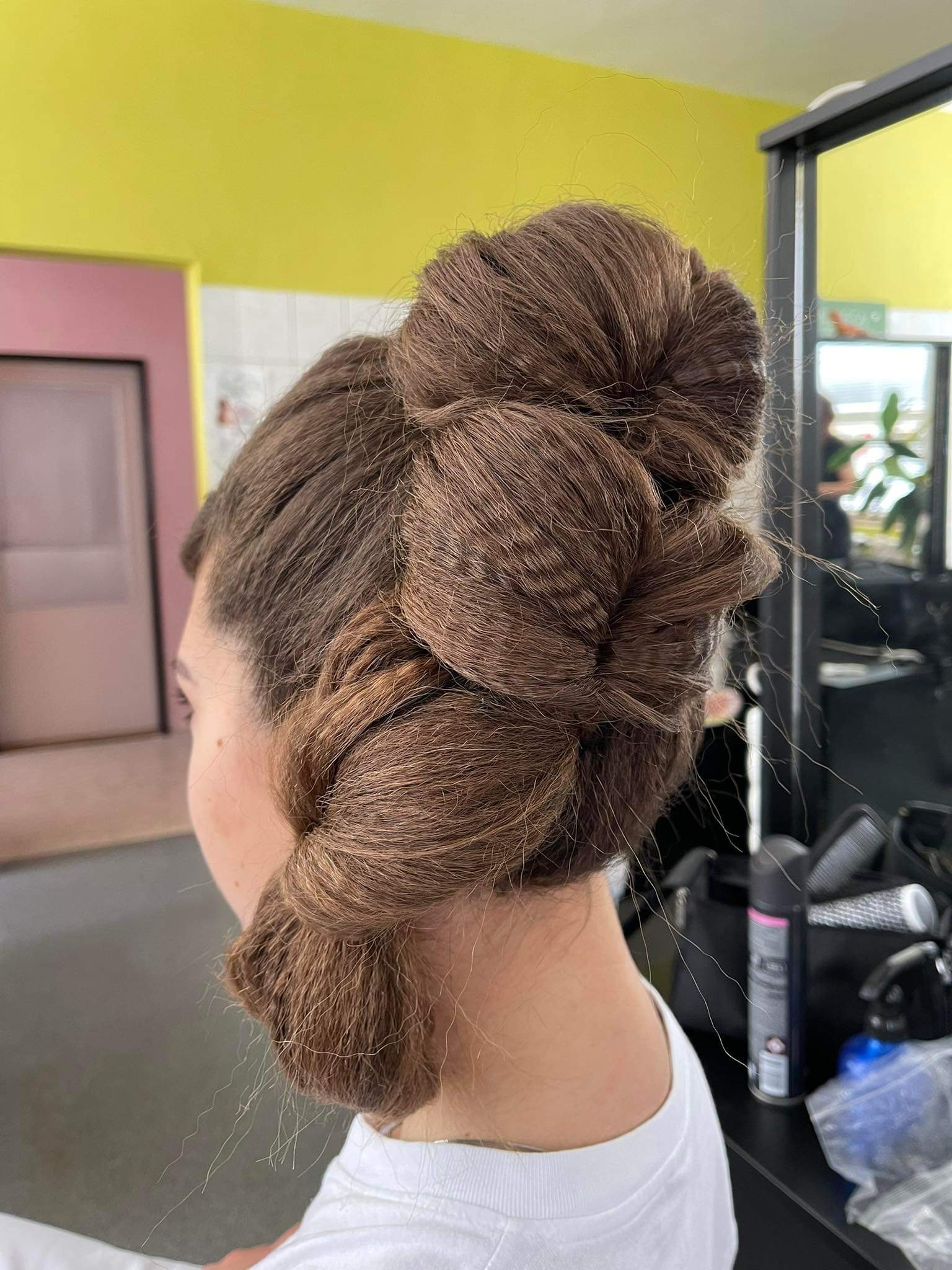 Práce našich žiakov